Figure 6. Adaptation to faces and words in the fusiform gyrus. (a) Voxels within the fusiform gyrus showing adaptation ...
Cereb Cortex, Volume 26, Issue 7, July 2016, Pages 3161–3168, https://doi.org/10.1093/cercor/bhv147
The content of this slide may be subject to copyright: please see the slide notes for details.
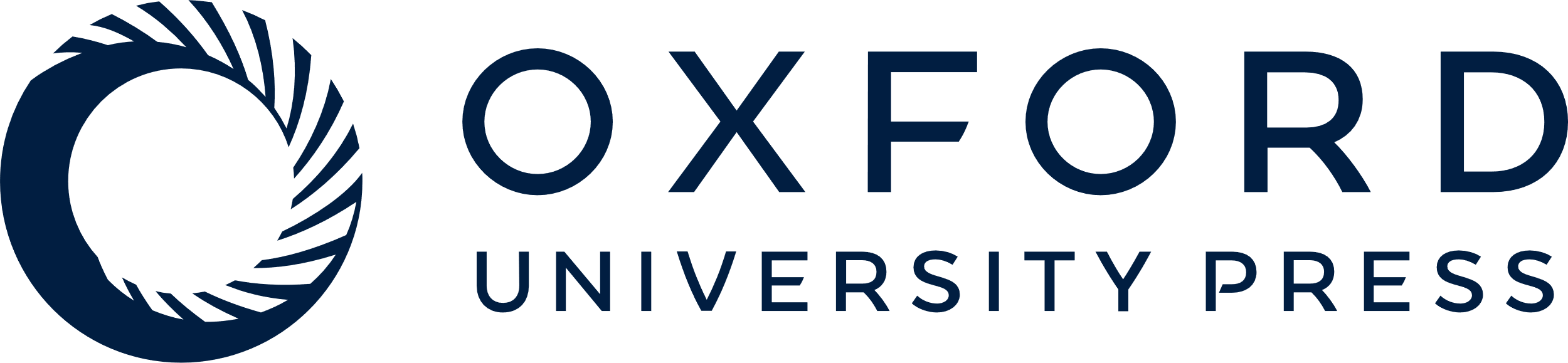 [Speaker Notes: Figure 6. Adaptation to faces and words in the fusiform gyrus. (a) Voxels within the fusiform gyrus showing adaptation to familiar faces are shown in red. (b) Voxels within the fusiform gyrus showing adaptation to familiar names are shown in blue. (c) Voxels within the fusiform gyrus showing adaptation to familiar faces + names are shown in green. (d) Percentage of voxels within the fusiform gyrus that showed adaptation to faces (red), adaptation to names (blue), and faces + names (green). There was bilateral adaptation to both faces and names; however, we found no significant adaptation to blocks of faces + names. Statistical images were thresholded at Z > 2.3.


Unless provided in the caption above, the following copyright applies to the content of this slide: © The Author 2015. Published by Oxford University Press. All rights reserved. For Permissions, please e-mail: journals.permissions@oup.com]